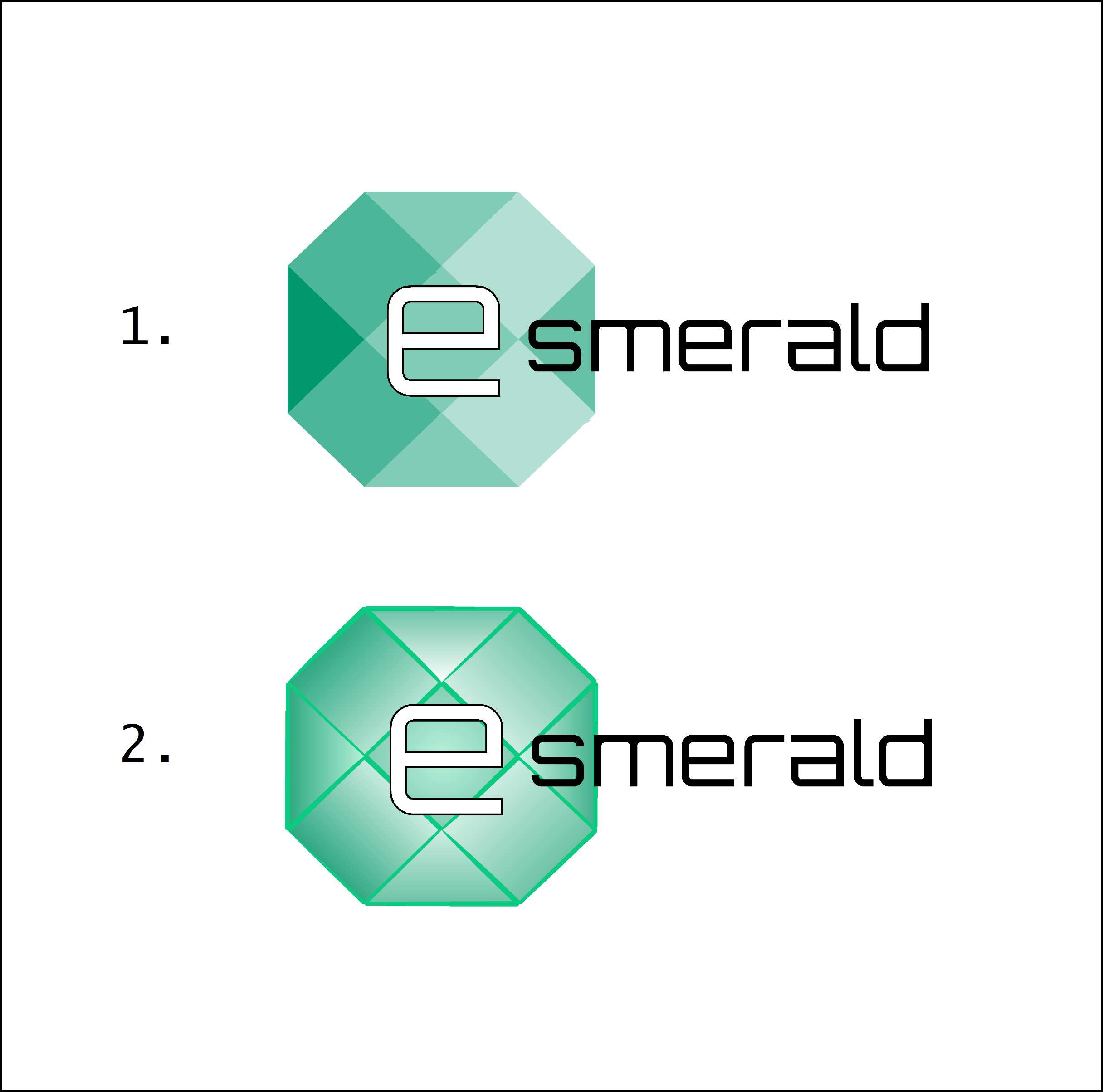 “Ενίσχυση της ανθεκτικότητας των ΜΜΕ
 μετά τα περιοριστικά μέτρα (lock-down)”
Φόρτος Εργασίας και Ποιότητα Οργάνωσης Εργασίας
Από: [SEERC]
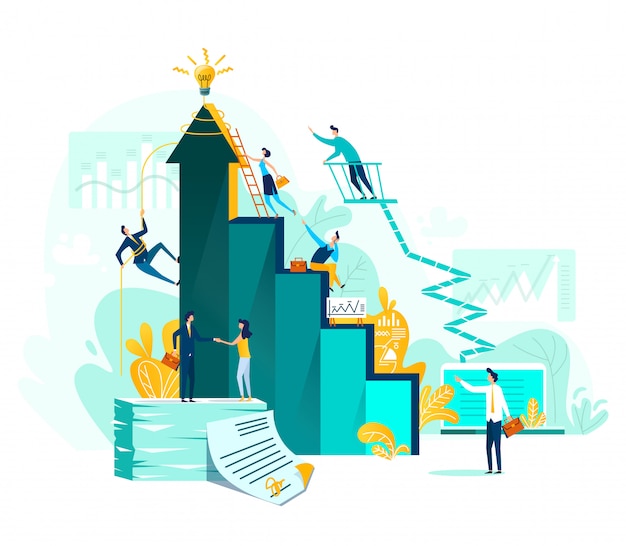 ΣΚΟΠΟΙ ΚΑΙ ΣΤΟΧΟΙ
Στο τέλος αυτής της ενότητας θα είστε σε θέση να:
Στόχος 1: Κατανοήσετε το ψηφιακού φόρτου εργασίας
Στόχος 2: Κατανοήσετε την ανθεκτικότητα στο στρες και το άγχος
Στόχος 3: Κατανοήσετε τη δημιουργία ενός ψηφιακού οργανισμού με επίκεντρο την ποιότητα
Τίτλος ενότητας 1: Κατανόηση των ψηφιακών φόρτων εργασίας
Μάθημα 1.1.: Ορισμός ψηφιακού φόρτου εργασίας
Στην πληροφορική, ένας φόρτος εργασίας απλά ξεκίνησε εννοώντας οποιοδήποτε πρόγραμμα που εκτελείται σε έναν υπολογιστή ή την εργασία που γίνεται από αυτόν. Αλλά σε έναν κόσμο που τροφοδοτείται όλο και περισσότερο από την τεχνολογία, έχει φορτωθεί με νόημα.
Στον πυρήνα του, είναι η ικανότητα και ο τρόπος επεξεργασίας εισόδου και εξόδου ενός υπολογιστικού συστήματος. Η προβολή και η επεξεργασία μιας φωτογραφίας σε φορητό υπολογιστή απαιτεί από τον υπολογιστή να επεξεργάζεται οδηγίες λογισμικού. Αυτός είναι ένας φόρτος εργασίας.

Κάθε φορά που κάποιος κάνει google κάτι, ένας φόρτος εργασίας επεξεργάζεται από ένα κέντρο δεδομένων, με αποτέλεσμα ένα σύνολο συνδέσμων στην οθόνη.

https://www.nutanix.com/theforecastbynutanix/technology/rethinking-cloud-workloads

https://www.youtube.com/watch?v=v4JlSxroZGs
Τίτλος ενότητας 1: Κατανόηση των ψηφιακών φόρτων εργασίας
Μάθημα 1.1.: Ορισμός ψηφιακού φόρτου εργασίας
Με απλά λόγια, ένας φόρτος εργασίας αφορά τη «συγκέντρωση στοιχείων για τη λήψη δεδομένων, την ανακάλυψη του τι σημαίνει κάτι ή την ανάπτυξη κάτι”.
Hurwitz, J. S., & Kirsch, D. (2020). Cloud computing for dummies. John Wiley & Sons.
Τίτλος ενότητας 1: Κατανόηση των ψηφιακών φόρτων εργασίας
Μάθημα 1.1.2: Τύποι φόρτων εργασίας
Τύποι φόρτων εργασίας στο Cloud κατηγοριοποιημένοι κατά πόρο:

Γενικός υπολογισμός: Φόρτοι εργασίας που δεν έχουν συγκεκριμένες υπολογιστικές ανάγκες και συνήθως εκτελούνται στην προεπιλεγμένη ρύθμιση παραμέτρων του cloud. Αυτές περιλαμβάνουν κοινές εφαρμογές ιστού, διακομιστές ιστού, κατανεμημένους χώρους αποθήκευσης δεδομένων και μικροϋπηρεσίες σε κοντέινερ.
Ένταση CPU: Φόρτοι εργασίας που έχουν υψηλές υπολογιστικές απαιτήσεις και χειρίζονται μεγάλο αριθμό ταυτόχρονων χρηστών. Αυτά περιλαμβάνουν μαζικά διαδικτυακά παιχνίδια για πολλούς παίκτες και εφαρμογές βαθιάς μάθησης που πρέπει να εκτελούν λειτουργίες έντασης επεξεργαστή, όπως κωδικοποίηση βίντεο, αναλυτικά στοιχεία για μεγάλα δεδομένα, μοντελοποίηση 3D κ.λπ..
Ένταση μνήμης: Φόρτοι εργασίας που χρειάζονται μνήμη και επεξεργαστική ισχύ για την εκτέλεση εκατομμυρίων συναλλαγών ανά δευτερόλεπτο. Αυτά περιλαμβάνουν δεδομένα ροής σε πραγματικό χρόνο, κρυφές μνήμες και κατανεμημένες βάσεις δεδομένων.
Υπολογισμός με επιτάχυνση GPU: Ορισμένοι φόρτοι εργασίας όπως η αναγνώριση ομιλίας, τα αυτοκινούμενα οχήματα, τα συστήματα πλοήγησης, η υπολογιστική δυναμική ρευστών, η σεισμική ανάλυση και ούτω καθεξής έχουν εξαιρετικά υψηλές απαιτήσεις επεξεργασίας. Αυτά χρειάζονται την ισχύ των GPU μαζί με τους επεξεργαστές για την εκτέλεση εργασιών σε πραγματικό χρόνο.
Βελτιστοποιημένη αποθήκευση: Φόρτοι εργασίας όπως βάσεις δεδομένων στη μνήμη, βάσεις δεδομένων NoSQL με υψηλή κλιμάκωση και αποθήκες δεδομένων
Τίτλος ενότητας 1: Κατανόηση των ψηφιακών φόρτων εργασίας
Μάθημα 1.1.2: Τύποι φόρτων εργασίας
Τύποι φόρτων εργασίας στο Cloud κατηγοριοποιημένοι με βάση τα μοτίβα χρήσης 
Στατικοί φόρτοι εργασίας: Οι απαιτήσεις πόρων, η ζήτηση και ο χρόνος λειτουργίας είναι αρκετά γνωστά. Αυτές περιλαμβάνουν βασικές επιχειρηματικές υπηρεσίες όπως CRM, ERP και email.

Περιοδικοί φόρτοι εργασίας: Αντιμετωπίζουν αιχμές κυκλοφορίας σε συγκεκριμένες ώρες της ημέρας, της εβδομάδας, του μήνα ή του έτους. Παραδείγματα περιλαμβάνουν την πληρωμή λογαριασμών ή φορολογικά και λογιστικά εργαλεία. Ο υπολογιστής χωρίς διακομιστές, όπου οι χρήστες δεν πληρώνουν για ιδανικές περιπτώσεις, είναι ιδανικός για αυτούς τους φόρτους εργασίας.

Απρόβλεπτοι φόρτοι εργασίας: Δημοφιλείς εφαρμογές και πλατφόρμες όπως κοινωνικά δίκτυα, διαδικτυακά παιχνίδια για πολλούς παίκτες, ιστότοποι ροής βίντεο κ.λπ., μπορούν να δουν την επισκεψιμότητά τους να αυξάνεται εκθετικά μέσα σε χρόνο μηδέν. Η δυνατότητα αυτόματης κλιμάκωσης των σύννεφων μπορεί να χειριστεί τέτοιες αιχμές προσθέτοντας δυναμικά παρουσίες όπως και όταν απαιτείται.

https://www.youtube.com/watch?v=gCWVLk9riRs
Τίτλος ενότητας  1.2: Ανθεκτικότητα στο στρες και το άγχος
Μάθημα 1.2.1: Ορισμός του στρες
Ορισμός του στρες: Το άγχος είναι ένα φυσικό συναίσθημα του να μην μπορείς να ανταπεξέλθεις σε συγκεκριμένες απαιτήσεις και γεγονότα. Ωστόσο, το άγχος μπορεί να γίνει μια χρόνια κατάσταση εάν ένα άτομο δεν λάβει μέτρα για τη διαχείρισή του.
Αυτές οι απαιτήσεις μπορεί να προέρχονται από την εργασία, τις σχέσεις, τις οικονομικές πιέσεις και άλλες καταστάσεις, αλλά οτιδήποτε αποτελεί πραγματική ή αντιληπτή πρόκληση ή απειλή για την ευημερία ενός ατόμου μπορεί να προκαλέσει άγχος. (https://www.medicalnewstoday.com/articles/145855)

Συνέπειες του στρες
– Φυσιολογικά συμπτώματα: η έρευνα υποστηρίζει τη σχέση μεταξύ του εργασιακού στρες και της κακής υγείας.
– Ψυχολογικά συμπτώματα: η δυσαρέσκεια στην εργασία είναι μια προφανής αιτία άγχους.
– Συμπεριφορικά συμπτώματα: μείωση της παραγωγικότητας, των απουσιών, του κύκλου εργασιών, καθώς και αλλαγές στις διατροφικές συνήθειες, αυξημένο κάπνισμα ή/και κατανάλωση αλκοόλ, ταχείες διαταραχές ομιλίας, τσακωμού και ύπνου.
Τίτλος ενότητας  1.2: Ανθεκτικότητα στο στρες και το άγχος
Μάθημα 1.2.2: Ορισμός του άγχους
Ορισμός άγχους: Το άγχος είναι ένα αίσθημα ανησυχίας, όπως ανησυχία ή φόβος, που μπορεί να είναι ήπιο ή σοβαρό.

Συνέπειες του άγχους
Το άγχος είναι το κύριο σύμπτωμα πολλών παθήσεων, συμπεριλαμβανομένων:

διαταραχή πανικού
φοβίες, όπως αγοραφοβία ή κλειστοφοβία
διαταραχή κοινωνικού άγχους (κοινωνική φοβία)
αίσθημα ανησυχίας ή ανησυχίας
δυσκολία συγκέντρωσης ή ύπνου
ζάλη ή αίσθημα παλμών της καρδιάς
https://www.nhs.uk/mental-health/conditions/generalised-anxiety-disorder/overview/
Τίτλος ενότητας  1.2: Ανθεκτικότητα στο στρες και το άγχος
Μάθημα 1.2.3.: Ανθεκτικότητα στο στρες και το άγχος
Βελτίωση της ανθεκτικότητάς σας στο στρες και το άγχος
Αν θέλετε να γίνετε πιο ανθεκτικοί, λάβετε υπόψη αυτές τις συμβουλές:

Συνδεθείτε. Η οικοδόμηση ισχυρών, θετικών σχέσεων με αγαπημένα πρόσωπα και φίλους μπορεί να σας προσφέρει την απαραίτητη υποστήριξη και αποδοχή σε καλές και κακές στιγμές. Δημιουργήστε άλλες σημαντικές συνδέσεις με τον εθελοντισμό ή τη συμμετοχή σε μια πίστη ή πνευματική κοινότητα.
Κάντε κάθε μέρα να έχει νόημα. Κάντε κάτι που σας δίνει μια αίσθηση ολοκλήρωσης και σκοπού κάθε μέρα. Ορίστε στόχους που θα σας βοηθήσουν να κοιτάξετε προς το μέλλον με νόημα.
Μάθετε από την εμπειρία. Σκεφτείτε πώς αντιμετωπίσατε τις δυσκολίες στο παρελθόν. Εξετάστε τις δεξιότητες και τις στρατηγικές που σας βοήθησαν σε δύσκολες στιγμές. Μπορείτε ακόμη και να γράψετε για προηγούμενες εμπειρίες σε ένα περιοδικό για να σας βοηθήσει να εντοπίσετε θετικά και αρνητικά πρότυπα συμπεριφοράς - και να καθοδηγήσετε τη μελλοντική σας συμπεριφορά.

https://www.mayoclinic.org/tests-procedures/resilience-training/in-depth/resilience/art-20046311
Τίτλος ενότητας  1.2: Ανθεκτικότητα στο στρες και το άγχος
Μάθημα 1.2.3.: Ανθεκτικότητα στο στρες και το άγχος
Βελτίωση της ανθεκτικότητάς σας στο στρες και το άγχος
Αν θέλετε να γίνετε πιο ανθεκτικοί, σκεφτείτε αυτές τις συμβουλές:

Παραμείνετε αισιόδοξοι. Δεν μπορείτε να αλλάξετε το παρελθόν, αλλά μπορείτε πάντα να κοιτάξετε προς το μέλλον. Η αποδοχή και ακόμη και η πρόβλεψη της αλλαγής διευκολύνει την προσαρμογή και την προβολή νέων προκλήσεων με λιγότερο άγχος.
Φροντίστε τον εαυτό σας. Φροντίστε τις δικές σας ανάγκες και συναισθήματα. Συμμετέχετε σε δραστηριότητες και χόμπι που σας αρέσουν. Συμπεριλάβετε τη σωματική δραστηριότητα στην καθημερινή σας ρουτίνα. Κοιμηθείτε αρκετά. Φάτε μια υγιεινή διατροφή. Πρακτική τεχνικές διαχείρισης άγχους και χαλάρωσης, όπως γιόγκα, διαλογισμό, καθοδηγούμενες εικόνες, βαθιά αναπνοή ή προσευχή.
Να είστε προνοητικοί. Μην αγνοείτε τα προβλήματά σας. Αντ 'αυτού, υπολογίστε τι πρέπει να γίνει, κάντε ένα σχέδιο και αναλάβετε δράση. Αν και μπορεί να χρειαστεί χρόνος για να ανακάμψετε από μια σημαντική αποτυχία, τραυματικό γεγονός ή απώλεια, να γνωρίζετε ότι η κατάστασή σας μπορεί να βελτιωθεί εάν εργάζεστε σε αυτήν.https://www.mayoclinic.org/tests-procedures/resilience-training/in-depth/resilience/art-20046311
Τίτλος ενότητας 1.3: Δημιουργία ενός ψηφιακού οργανισμού με επίκεντρο την ποιότητα
Μάθημα 1.3.1: Ορισμός ποιότητας και ψηφιακής οργάνωσης
Ορισμός της ποιότητας
Σύμφωνα με την Αμερικανική Εταιρεία Ποιότητας «η ποιότητα ως η ομάδα χαρακτηριστικών ενός προϊόντος ή μιας υπηρεσίας που φέρουν την ικανότητά του να ικανοποιεί δηλωμένες ή υπονοούμενες ανάγκες» - που σημαίνει ότι η ποιότητα είναι ένα χαρακτηριστικό ενός προϊόντος που μέσω των εγγενών χαρακτηριστικών του, κάνει την προβλεπόμενη δουλειά του και το κάνει καλά. (https://freelancelatam.com/what-does-it-mean-to-be-quality-focused/)

Ορισμός του όρου ψηφιακή οργάνωση

“Ένας ψηφιακός οργανισμός είναι αυτός που επιδιώκει να βελτιώσει τις επιδόσεις με νέα και αναδυόμενα ηλεκτρονικά εργαλεία και εργαλεία «τεχνολογίας πληροφοριών», καθώς και τα επιχειρηματικά μοντέλα και τους νέους τρόπους λειτουργίας που επιτρέπουν, για να βελτιώσει την αποτελεσματικότητα του τρόπου λειτουργίας του.“
https://www.linkedin.com/pulse/what-digital-organisation-owen-mccall/
Τίτλος ενότητας 1.3: Δημιουργία ενός ψηφιακού οργανισμού με επίκεντρο την ποιότητα
Μάθημα 1.3.2: Πυλώνες ενός ποιοτικά εστιασμένου ψηφιακού οργανισμού
Συνεργαστείτε για να δημιουργήσετε μια ενιαία προβολή του πελάτη Για να διασφαλίσετε ότι ο οργανισμός σας δημιουργεί μια ολιστική και ενιαία προβολή πελάτη, κάντε τις ακόλουθες ερωτήσεις:

Πόσο καλά είναι τα δεδομένα μας; Τα κακά δεδομένα δεν μειώνουν απλώς την ικανότητά σας να επικοινωνείτε, αλλά μπορούν να επηρεάσουν την παραγωγικότητα και τελικά τα έσοδα.
Πόσο χρόνο ξοδεύουμε για την επικύρωση των δεδομένων που συλλέγουμε; Όταν ξοδεύετε όλο το χρόνο σας συλλέγοντας και διαχειριζόμενοι δεδομένα, η ποιότητα των πληροφοριών μπορεί να παραμεληθεί. Βεβαιωθείτε ότι έχετε ενσωματώσει χρόνο για να επικυρώσετε και να καθαρίσετε τα δεδομένα σας.
Πώς διαχειριζόμαστε τα δεδομένα που συλλέγουμε από τους πελάτες μας; Χρειάζεστε συνεπείς στρατηγικές για τον χειρισμό των δεδομένων των πελατών σας, ανεξάρτητα από την προέλευσή τους. Η ευθύνη για την ακρίβεια των δεδομένων δεν πρέπει να ανατίθεται σε μία μόνο ομάδα.
Πόσο κοντά είμαστε σε μια ενιαία άποψη του πελάτη μας; Μια μεμονωμένη προβολή πελάτη σάς δείχνει όλες τις αλληλεπιδράσεις που είχε ένας πελάτης με την εταιρεία σας, συμπεριλαμβανομένων όλων των σχετικών στοιχείων επικοινωνίας και προτιμήσεων. Βεβαιωθείτε ότι δεν ασχολείστε με σιλό δεδομένα επειδή έχετε ξεχάσει να συμβουλευτείτε έναν συνάδελφο ή έχετε ξεχάσει ένα σύστημα παλαιού τύπου.
https://www.cmswire.com/digital-workplace/3-steps-to-building-a-digital-culture/
Τίτλος ενότητας 1.3: Δημιουργία ενός ψηφιακού οργανισμού με επίκεντρο την ποιότητα
Μάθημα 1.3.2: Πυλώνες ενός ποιοτικά εστιασμένου ψηφιακού οργανισμού
2. Ενθαρρύνετε την ανάληψη κινδύνων

Επικεντρωθείτε στην εξάλειψη της γραφειοκρατικής λήψης αποφάσεων και στρέψτε την εστίασή σας στην καινοτομία και όχι στην αυστηρή αποτελεσματικότητα - και μην ξεχάσετε να γιορτάσετε τον επαναληπτικό χαρακτήρα της προόδου.

Ένα βασικό συστατικό για την αποτυχία γρήγορα είναι ο προβληματισμός και η ανάπτυξη. Πρέπει να ενθαρρύνετε τα μέλη της ομάδας να μοιράζονται ό,τι δεν λειτούργησε, ώστε ολόκληρος ο οργανισμός να μπορεί να μάθει, αντί να παραμένουν κολλημένοι σε στάση. Η ομάδα σας πρέπει να έχει τις δεξιότητες για να χρησιμοποιήσει τις πληροφορίες και τα δεδομένα που δημιουργούνται από αυτές τις νέες πρωτοβουλίες για να προωθήσει περαιτέρω αλλαγές, οι οποίες μπορεί να απαιτούν αλλαγή νοοτροπίας ή πρόσθετη εκπαίδευση.

Η μετάβαση σε μια ψηφιακή κουλτούρα απαιτεί χρόνο, αλλά όσο πιο γρήγορα ξεκινήσετε, τόσο πιο γρήγορα θα δείτε αποτελέσματα. Κάθε ψηφιακός μετασχηματισμός θα παραμείνει — από τη φύση του — έργο σε εξέλιξη. Αυτός ο πειραματισμός συνεπάγεται υπολογισμένο κίνδυνο, αλλά αυτός ο πειραματισμός θα οδηγήσει τελικά σε αποτελέσματα και θα οδηγήσει τον οργανισμό σας σε νέες επιτυχίες.
https://www.cmswire.com/digital-workplace/3-steps-to-building-a-digital-culture/
Τίτλος ενότητας 1.3: Δημιουργία ενός ψηφιακού οργανισμού με επίκεντρο την ποιότητα
Μάθημα 1.3.2: Πυλώνες ενός ποιοτικά εστιασμένου ψηφιακού οργανισμού
3. Αγκαλιάστε την αλλαγή

Η υιοθέτηση μιας ψηφιακής κουλτούρας μπορεί να είναι δύσκολη, καθώς οι εργαζόμενοι αγωνίζονται να κινητοποιηθούν γύρω από σταθερά σημεία επαφής, νέες τεχνολογίες και νέους τρόπους εργασίας. Αλλά οι οργανισμοί πρέπει να κινηθούν πέρα από τις παραδοσιακές δομές, διαδικασίες και συστήματα για να αλλάξουν την ατομική και συλλογική συμπεριφορά. Προκειμένου να αλλάξουν τη δυναμική της ομάδας και της ομάδας, οι οργανισμοί μπορούν να κάνουν τα εξής:

Αγκαλιάστε τη διαφάνεια. Η εφαρμογή μιας ψηφιακής κουλτούρας μπορεί να είναι μια πρόκληση, ειδικά εάν ο οργανισμός σας πάσχει από μια «νοοτροπία σιλό». Προσπαθήστε για ανοιχτή και ειλικρινή επικοινωνία, τόσο από πάνω προς τα κάτω όσο και από κάτω προς τα πάνω.
Δημιουργήστε διαλειτουργικές ομάδες έργου. Οι διαλειτουργικές ομάδες βοηθούν τους οργανισμούς να δώσουν προτεραιότητα στους πελάτες τους ενθαρρύνοντας την αποτελεσματική επικοινωνία και συνεργασία. Τα έργα ψηφιακού μετασχηματισμού θα πρέπει να διαθέτουν εμπειρογνώμονες από διαφορετικούς τομείς της επιχείρησης, ώστε να διασφαλίζεται ότι λαμβάνονται υπόψη όλες οι προοπτικές. Ορισμένοι οργανισμοί από τους οποίους μπορείτε να αντλήσετε στοιχεία είναι οι πωλήσεις, η χρηματοδότηση, το μάρκετινγκ, οι λειτουργίες και οι ανθρώπινοι πόροι.

Χρησιμοποιήστε εργαλεία συνεργασίας. Αντί για ηλεκτρονικό ταχυδρομείο, δοκιμάστε εφαρμογές όπως το Slack ή το Microsoft Teams. Μπορείτε επίσης να δοκιμάσετε να συνεργαστείτε σε έγγραφα αντί να τα στέλνετε μηνύματα ηλεκτρονικού ταχυδρομείου εμπρός και πίσω. Αυτό σας βοηθά να μοιράζεστε πληροφορίες και να εργάζεστε πιο αποτελεσματικά για την επίτευξη κοινών στόχων.
https://www.cmswire.com/digital-workplace/3-steps-to-building-a-digital-culture/
Ανακεφαλαίωση
Τύποι φόρτων εργασίας
Άγχος
ένα αίσθημα ανησυχίας, όπως ανησυχία ή φόβος, που μπορεί να είναι ήπιο ή σοβαρό
κατηγοριοποιημένα κατά πόρο και μοτίβο
Στρες
Πυλώνες ενός ποιοτικά εστιασμένου ψηφιακού οργανισμού
Ψηφιακός φόρτος εργασίας
μια φυσική αίσθηση ότι δεν είναι σε θέση να αντεπεξέλθει σε συγκεκριμένες απαιτήσεις και γεγονότα
Συνεργαστείτε για να δημιουργήσετε μια ενιαία προβολή του πελάτη
Ενθαρρύνετε την ανάληψη κινδύνων
Αγκαλιάστε την αλλαγή
συγκέντρωση στοιχείων για τη λήψη δεδομένων
SWOT Ανάλυση
ΑΥΤΟΑΞΙΟΛΌΓΗΣΗ
W
S
T
O
Δυνατά σημεία:
-
-
Αδυναμίες:
-
-
Ευκαιρίες:
-
-
Απειλές:
-
-
Κρίσιμα σημεία:
Σημείο 1: Ένας ψηφιακός φόρτος εργασίας αφορά τη «συγκέντρωση στοιχείων για τη λήψη δεδομένων, την ανακάλυψη του τι σημαίνει κάτι ή την ανάπτυξη κάτι
Σημείο 2: Οι τύποι φόρτων εργασίας μπορούν να κατηγοριοποιηθούν κατά πόρο και μοτίβο.
Σημείο 3: Το άγχος είναι μια φυσική αίσθηση ότι δεν είναι σε θέση να αντιμετωπίσει συγκεκριμένες απαιτήσεις και γεγονότα.
Σημείο 4: Το άγχος είναι ένα αίσθημα ανησυχίας, όπως ανησυχία ή φόβος, που μπορεί να είναι ήπιο ή σοβαρό.
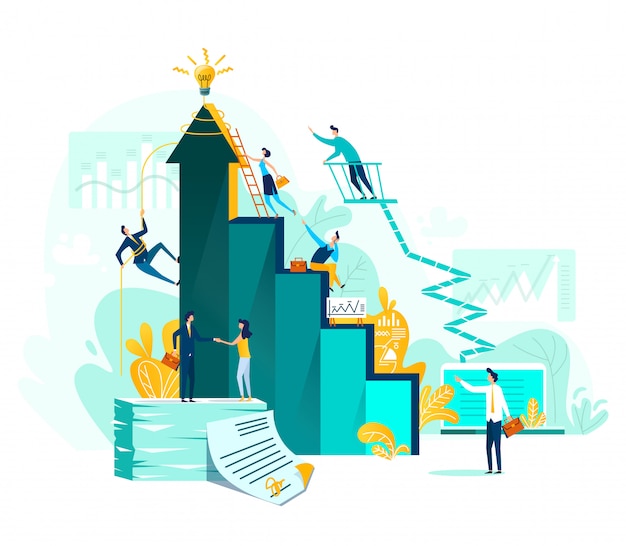 Σημείο 5: Οι πυλώνες ενός ποιοτικά εστιασμένου ψηφιακού οργανισμού είναι:
Συνεργαστείτε για να δημιουργήσετε μια ενιαία προβολή του πελάτη
Ενθαρρύνετε την ανάληψη κινδύνων
Αγκαλιάστε την αλλαγή
Ευχαριστώ!